Light emitting diode (LED)
Gt ece labs 
Slides by helen yoo
What is an led?
A diode that coverts electrical energy into light 
Does not require a lot of power to light it up; low power
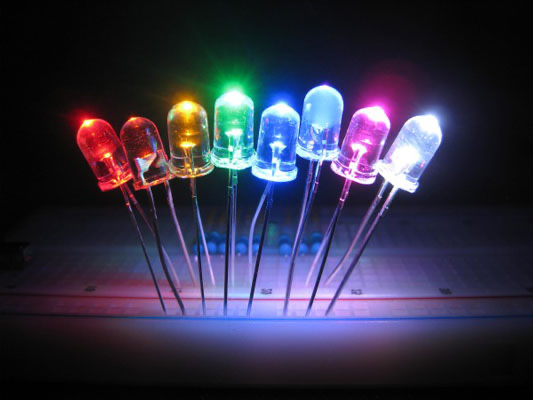 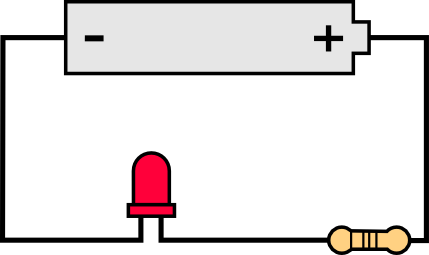 How do leds work?
Need resistors so LED will not blow 
Current only flows in one direction 
No current = no light 
Plugging in positive and negative side backwards = no light 
Brightness dependent on the amount of current LED draws 
Able to control brightness with amount of current 
Brighter = drain batteries more
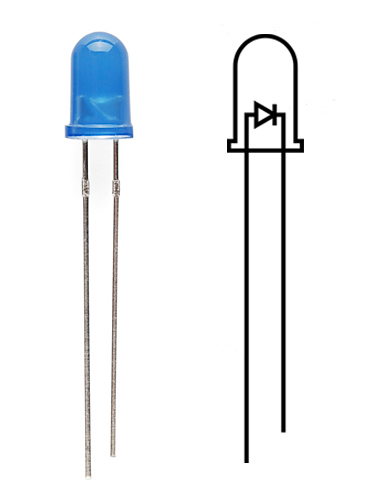 Types of Leds
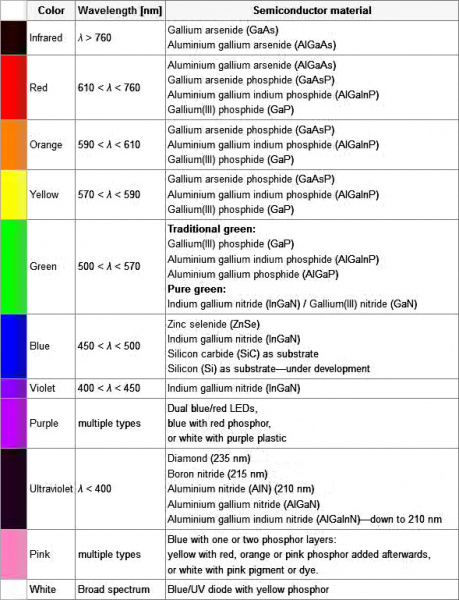 Surface mount vs. Through hole options 
ROYGBIV colors 
UV LED
IR LED